Identifier Service
Repo/Registry
Repo/Registry
Repo/Registry
Repo/Registry
Identifier Service
ID: 876…
ID: XZY…
ID: HGY…
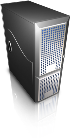 Global Digital Object Cloud (GDOC)
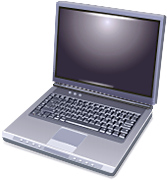 Identifier Service
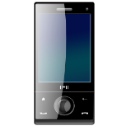 Repo/Registry
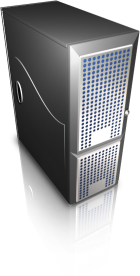 (object:dataset)
End users, developers, and automated processes
deal with persistently identified, virtually aggregated digital
objects, including collections
which are overlays on multiple network services
which  in turn are
overlays on  existing or future information
storage systems.
Source: Larry Lannom, CNRI, Data Fabric IG
ID: 843…
ID: 123…
ID: 987/…
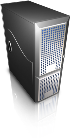 G
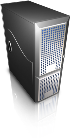 A
A
A
101110010101001010
010101010101010100
010101010101010100
111110101101010111
(object:publication)
(object:collection)